Figure 1 Examples of PET neurochemical classifications. Shown are images depicting the equilibrium distribution volume ...
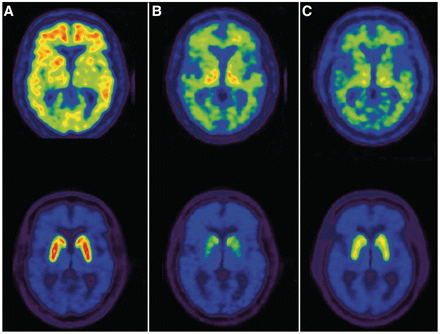 Brain, Volume 134, Issue 6, June 2011, Pages 1647–1657, https://doi.org/10.1093/brain/awr089
The content of this slide may be subject to copyright: please see the slide notes for details.
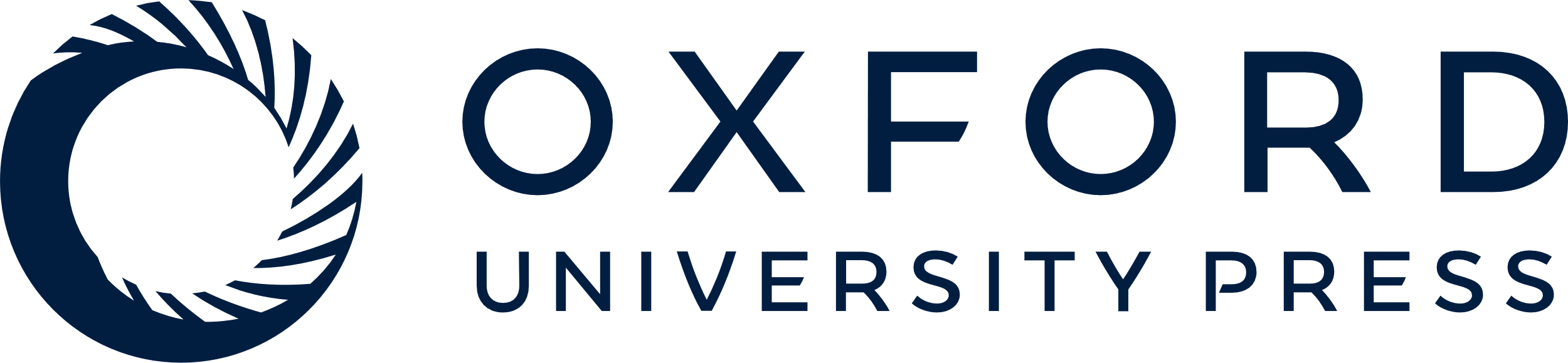 [Speaker Notes: Figure 1 Examples of PET neurochemical classifications. Shown are images depicting the equilibrium distribution volume ratio (DVR) for 11C-PiB (top) and 11C-dihydrotetrabenazine (bottom). The DVR maximum for each parametric PiB image is 3.0, while the maximum for the parametric dihydrotetrabenazine images is 4.5. (A) The subject in the first column has elevated PiB DVR in the cerebral cortex (signal exceeds subcortical white matter) and normal striatal dihydrotetrabenazine DVR, consistent with the neurochemical classification of Alzheimer’s disease. (B) The subject depicted in the middle column has normal PiB DVR (subcortical white matter exceeds cerebral cortex) and severely reduced striatal dihydrotetrabenazine binding, consistent with classification as dementia with Lewy bodies. (C) The subject in the right column has normal PiB DVR and only mildly reduced striatal dihydrotetrabenazine DVR, consistent with classification as frontotemporal dementia.


Unless provided in the caption above, the following copyright applies to the content of this slide: © The Author (2011). Published by Oxford University Press on behalf of the Guarantors of Brain. All rights reserved. For Permissions, please email: journals.permissions@oup.com]
Figure 2 Volume-of-interest dihydrotetrabenazine (DTBZ) binding in the putamen. DVR values for the lowest hemisphere ...
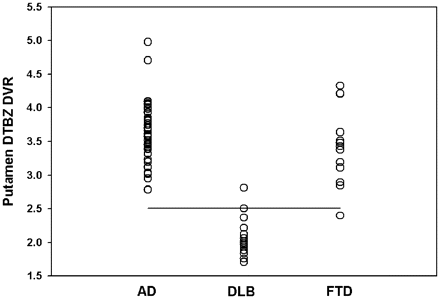 Brain, Volume 134, Issue 6, June 2011, Pages 1647–1657, https://doi.org/10.1093/brain/awr089
The content of this slide may be subject to copyright: please see the slide notes for details.
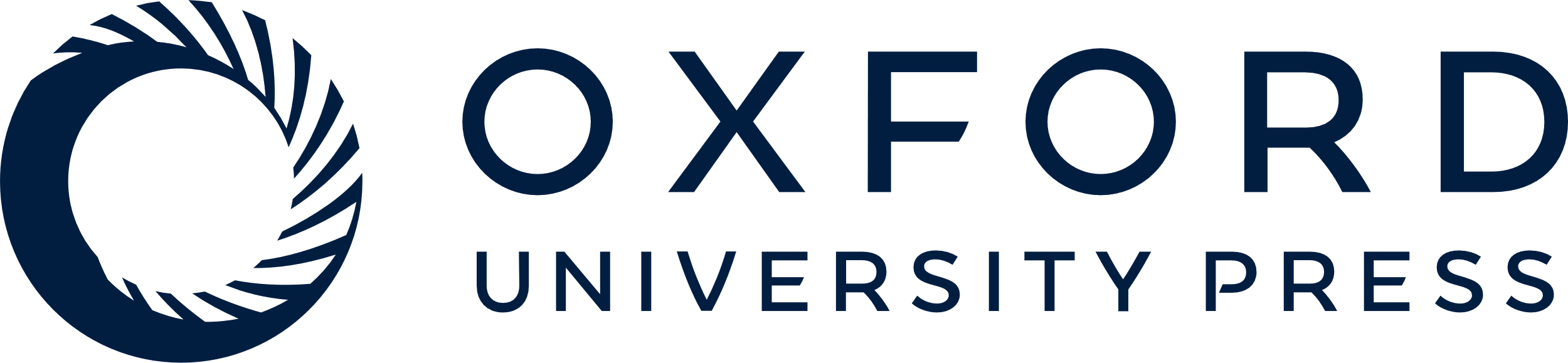 [Speaker Notes: Figure 2 Volume-of-interest dihydrotetrabenazine (DTBZ) binding in the putamen. DVR values for the lowest hemisphere of each subject are depicted according to the qualitative image-based subject classification. A cut-off value of 2.51 is depicted by the horizontal line, representing −2.5 SD below the mean of the subjects with Alzheimer’s disease (AD). Based on the assumption that subjects with frontotemporal dementia (FTD) may have mild dihydrotetrabenazine reduction, there may be one subject with Lewy body dementia (DLB) and one subject with FTD that could be reclassified on the basis of volume of interest quantification compared with the qualitative visual analysis (see text for detailed discussion).


Unless provided in the caption above, the following copyright applies to the content of this slide: © The Author (2011). Published by Oxford University Press on behalf of the Guarantors of Brain. All rights reserved. For Permissions, please email: journals.permissions@oup.com]
Figure 3 Volume of interest PiB binding ratio of frontal cerebral cortex to subcortical white matter (WM). DVR ratios ...
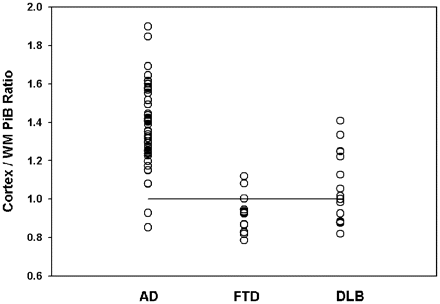 Brain, Volume 134, Issue 6, June 2011, Pages 1647–1657, https://doi.org/10.1093/brain/awr089
The content of this slide may be subject to copyright: please see the slide notes for details.
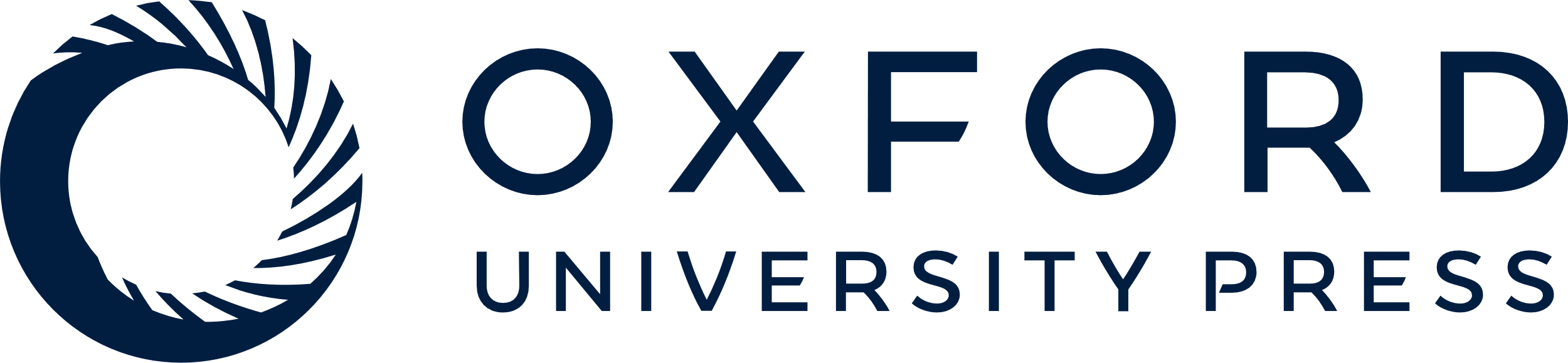 [Speaker Notes: Figure 3 Volume of interest PiB binding ratio of frontal cerebral cortex to subcortical white matter (WM). DVR ratios are depicted for each subject according to their qualitative image analysis-based classification. The horizontal line depicts the theoretically employed threshold of abnormality of 1.0. Based on the volume of interest threshold, there are two cases qualitatively classified as abnormal (Alzheimer’s disease) that fall below the quantitative threshold and two cases qualitatively classified as normal (frontotemporal dementia) that fall in the quantitatively abnormal range (see text for detailed discussion). AD = Alzheimer’s disease; DLB = dementia with Lewy bodies; FTD = frontotemporal dementia; WM = subcortical cerebral hemispheric white matter.


Unless provided in the caption above, the following copyright applies to the content of this slide: © The Author (2011). Published by Oxford University Press on behalf of the Guarantors of Brain. All rights reserved. For Permissions, please email: journals.permissions@oup.com]